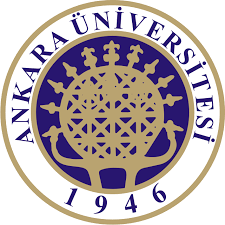 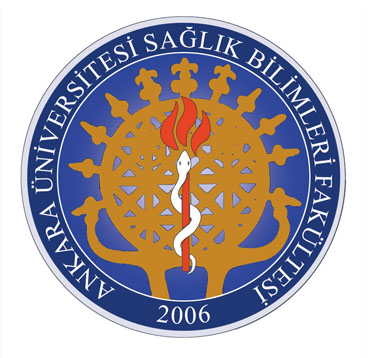 Sağlık bilimleri fakültesi
Hukukun Temel Kavramları
vIII. Bölüm
KİŞİ KAVRAMI
KİŞİ KAVRAMI
Hukukta hak sahibi olabilen varlıklara kişi denir. 
Hangi varlıkların kişi sayılacağı, yani haklara ve borçlara sahip olabileceği, hukuk düzenince tayin ve tespit edilir.
KİŞİ TÜRLERİ
Gerçek Kişiler-Tüzel Kişiler
Günümüzde her insan hukuki açıdan kişi (gerçek kişi) olarak kabul edilmektedir. Ancak kanun koyucu zaman içinde insanların yanında haklara ve borçlara sahip olması gereken başka varlıklara da ihtiyaç̧ olduğu gerçeğinden hareket ederek tüzel kişi kavramını yaratmıştır. Tüzel kişiler, hukuk gereği kişi kabul edilen bu sebeple doğrudan haklara ve borçlara sahip olabilen kişi ve mal topluluklarıdır.
Gerçek kişiler
İnsan
Kişilik doğumla başlar
Tam ve sağ doğum (?)
Gerçek kişiliğin sona ermesi
Ölüm
Gaiplik
Kesin ölüm tehlikesi içinde kaybolma
Tüzel kişiler
Kanun koyucu zaman içinde insanların yanında haklara ve borçlara sahip olması gereken başka varlıklara da ihtiyaç̧ olduğu gerçeğinden hareket ederek tüzel kişi kavramını yaratmıştır. 
Tüzel kişilerin kendilerini oluşturan kişilerden ayrı olarak bir kişiliği bulunmaktadır. Bu bağlamda tüzel kişiler de gerçek kişiler gibi hak ve fiil ehliyetine sahip olmaktadırlar.
Tüzel kişiler hukuk gereği kişi kabul edilen bu sebeple doğrudan haklara ve borçlara sahip olabilen kişi ve mal topluluklarıdır.
TÜZEL KİŞİLİĞİN BAŞLANGICI
Tüzel kişilerin insanlar gibi fizyolojik varlığı olmadığından onların kişiliğinin başlangıç̧ anını doğum gibi biyolojik bir olaya bağlamaya imkân yoktur. O halde, bu anın hukuk düzenince belirlenmesi bir zorunluluktur. 
Tüzel kişilerin hangi anda kişilik kazandıklarını tespit eden sistemler Serbest Kuruluş̧ Sistemi- İzin Sistemi-Tescil Sistemi olmak üzere üçe ayrılır. 
Serbest kuruluş̧ sistemi: Dernekler açısından serbest kuruluş̧ sistemi kabul edilmiştir. Gerçekten de TMK. m. 59’a göre, “Dernekler, kuruluş̧ bildirimini, dernek tüzüğünü ve gerekli belgeleri yerleşim yerinin bulunduğu yerin en büyük mülki amirine verdikleri anda tüzel kişilik kazanırlar”. 
İzin sistemi: İzin sistemine, Anonim Ortaklıkların kurulmasında Sanayi ve Ticaret Bakanlığından izin alınmasının gerekliliği örnek gösterilebilir. 
Tescil sistemi: Kolektif ortaklıklar, Ticaret Kanununa göre, “ticaret sicili ”ne kaydedilmekle tüzel kişilik kazanırlar.
Tüzel kişiliğin sona ermesi
Tüzel kişiler ya kendiliğinden ya da yetkili organın veya makamın kararıyla sona erebilirler. 
Bir tüzel kişinin kanunda belirtilen hallerde, başka bir işleme gerek kalmaksızın, kanun gereği kendiliğinden sona ermesine dağılma (infisah) denir. Örneğin, belli bir süre için kurulmuş̧ olan tüzel kişinin bu sürenin dolmasıyla, belli bir amaç̧ için kurulan tüzel kişinin bu amacının gerçekleşmesiyle sona ermesi gibi. Bu gibi durumlarda herhangi bir işleme gerek kalmaksızın tüzel kişilik kendiliğinden sona ermektedir. 
Tüzel kişilik, yetkili organ veya mahkeme kararıyla da sona erebilir. Hangi durumlarda tüzel kişiliğin mahkeme kararıyla sona erdirilebileceği kanunlarda düzenlenmiştir. Örneğin, tüzel kişinin amacı hukuka, ahlaka ve adaba aykırı hale gelirse mahkeme kararıyla feshedilebilir.